Crediting, NDAs and Mentionability
Erin London (EN+JPtoPTbr) & Alexis Barroso (ENtoFR)
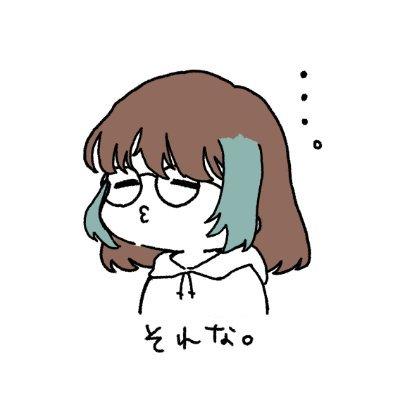 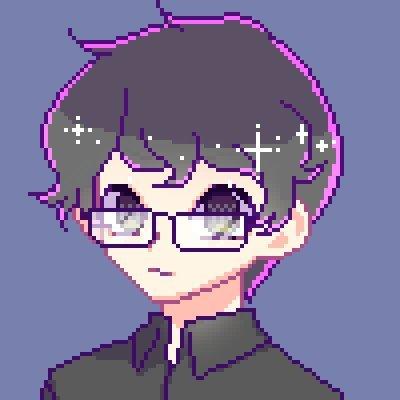 What’s an NDA?
A non-disclosure agreement, or an NDA, is a binding contract by which one or more parties agree not to disclose the information they have shared with each other.

NDA doesn’t always mean non-mentionability nor non-crediting;
Mentionability doesn’t always imply crediting;
Crediting always implies mentionability.
What can be considered confidential information?
Trade secrets, software, research technology and know-how;
Client and service provider lists and records;
Business and marketing plans, programs and strategies;
Budgets, pricing, projections and results.
How to counter non-mentionability on portfolios
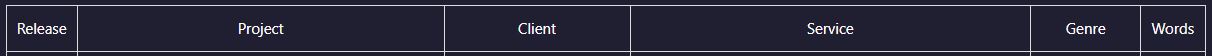 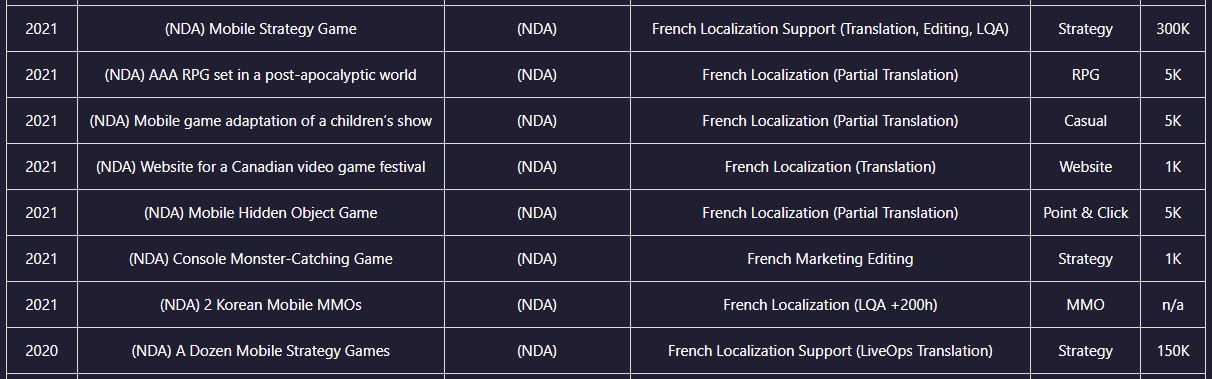 MobyGames’ credits database
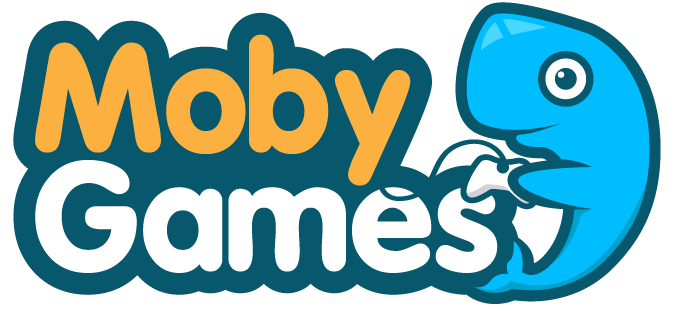 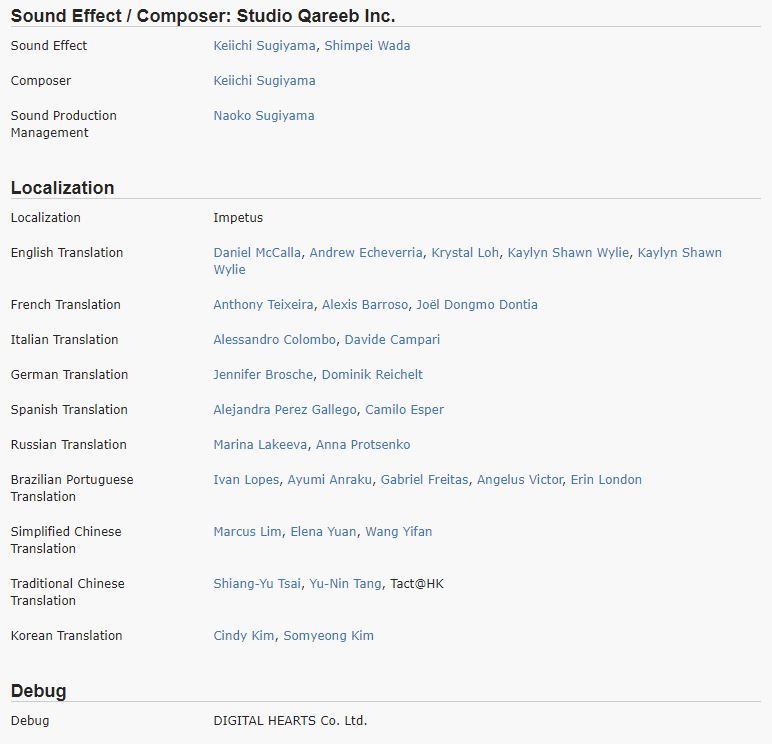 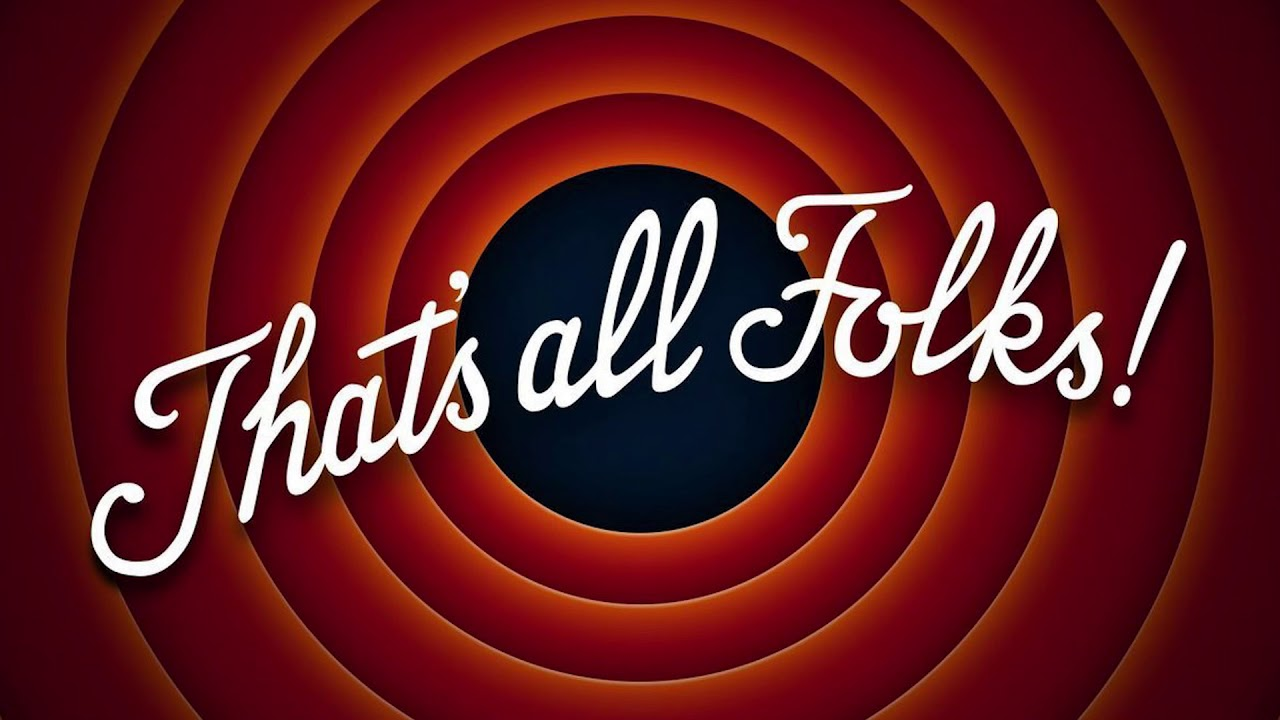 What are your stories on
NDAs and  crediting?